エコハウス考イン美幌　（2月11日）
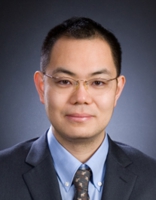 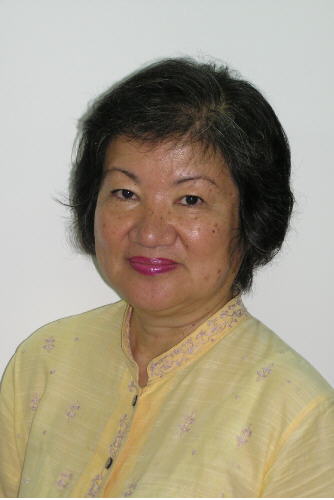 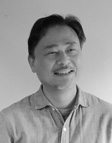 平成20年・環境省エコハウスモデル事業として全国に20棟建設されたことを覚えてますか？北海道で（洞爺湖サミット）が開催された年です。当時は地球温暖化防止で二酸化炭素削減が住宅においても必要と叫ばれておりました。当時の建設時には①環境基本性能の確保②自然・再生可能エネルギー活用③エコライフスタイルと住まい方を基本的な考え方として設計されました。
日本バウビオロギー協会理事　日本建築学会・日本建築家協会会員
前　真之
伊志嶺敏子
堀尾　浩
スタートしてから10年が経過・その間大震災等で国内の新築住宅事情も大幅に変化して・・・今，世間は「ＺＥＨ」オンリーになり、エコハウスの考え方は何処かへ行ってしまったように、ドコモ片流れの屋根に太陽光の住宅になってしまいました。今回は当時全国で20棟の物件で最北の美幌を設計されました堀尾氏と最南の宮古島を設計された伊志嶺氏、そして全国のエコハウスを検証された東京大学の前先生を美幌にお招きして地元の方々と交流会を開催したいと思っております。
中々・宮古島迄はいけないし・全国のエコハウスの話を聞く機会も少ないと思いますので是非皆様の御参加をお願いもうしあげます。
当日先生方は全員美幌エコハウスに宿泊する予定です。
御都合よい方は一緒の宿泊も可能「人数制限有りますが」ですので
併せて申し込み頂ければ幸いです。

研修会会場及び懇親会会場は後日御案内致します・・・
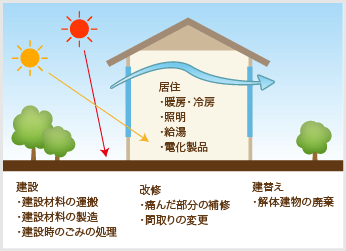 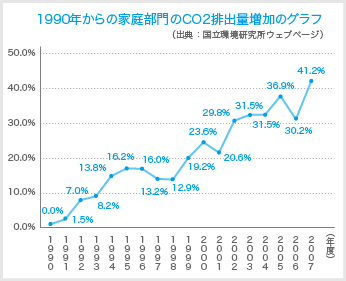 参加申し込み
下記のお申込書に必要事項を記入し、事務局宛てにFAXまたはメールにてお申込みください。
【お申込先】 ソトダン21事務局　　アキレス㈱北海道営業所（担当：土田）
　　　　                   FAX：0133（73）9590　E-mailshidayachi2727@gmail.com
　　　　　　　　　　　　　　　　　　　　お問い合わせ：090‐7930‐8569　酒井